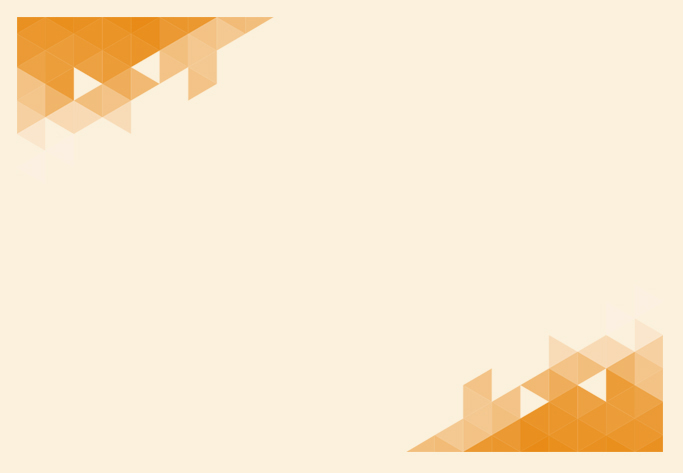 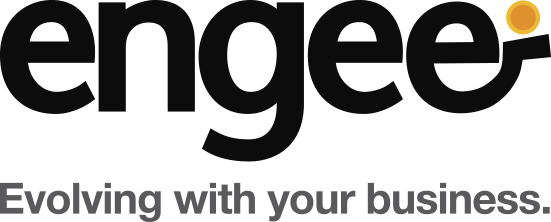 Mejorar la capacidad de análisis
Mejorar capacidad de análisis
Temario.
Definiciones
Proceso de análisis
Recomendaciones
Preguntas
Mejorar capacidad de análisis
Definición de análisis.
Examen detallado de una cosa para conocer sus características, cualidades o su estado, y extraer conclusiones, que se realiza separando o considerando por separado las partes que la constituyen.
Mejorar capacidad de análisis
Proceso de análisis.
Revisar las preguntas anteriores a la recopilación de información.
Organizar la información
Decidir cómo analizar la información
Analizar cada parte
Integrar las partes analizadas
Mejorar capacidad de análisis
Revisar las preguntas anteriores a la recopilación de información.
¿Por qué era necesaria esta información en particular?
¿Qué preguntas se suponía que responder? 
¿Qué tipo de decisiones se tomarán en base a esta información?
Mejorar capacidad de análisis
Organizar la información
Reunir toda la información relevante que se ha recogido
Revisar la información con un ojo crítico. 
Ordenar la información en la que las piezas van de la mano
Rearmar la información considerando si algunos componentes no son importantes
Alguna información puede haber sido analizada y otra puede necesitar mas análisis.
Mejorar capacidad de análisis
Decidir cómo analizar la información
Análisis numérico, matemático o estadístico
Análisis cualitativo
Análisis de relaciones
Verificar integridad y correctitud de la información a analizar.
Ver la información individualmente y en su conjunto
Identificar huecos
Combinar información contradictoria, identificarla
Mejorar capacidad de análisis
Analizar cada parte
¿Cuáles son algunos de los temas importantes?
¿Cuáles son los conceptos clave?
¿Qué información ya saben que se puede añadir a la nueva información?
¿Qué conexiones significativa se puede hacer con mi conocimiento existente con experiencias pasadas?
¿Cómo se puede reorganizar los conceptos?
¿Cómo se relacionan los conceptos?
¿Hay algún patrón?
¿Se puede detectar tendencias en la información?
¿Qué se está implícita, pero no se indique explícitamente?
Mejorar capacidad de análisis
Integrar la información analizada
Considerar poner las piezas juntas de una manera que cuente la historia completa.
¿Qué nuevas ideas surgieron?
¿Existe algo que llame la atención?
¿Cómo se puede utilizar la información?
Es imposible reunir siempre toda la información que se necesita, por lo que hay ocasiones en las que tienen que hacer suposiciones inteligentes.
Mejorar capacidad de análisis
Sugerencias
Definir el problema
Simplificar
Técnicas eficientes de organización
Set objetivo
Analizar y sintetizar
No frenar en detalles
Lidiar con el problema y no con las personas
Generar múltiples soluciones
Graficar, representar en diagramas
Evaluar soluciones y priorizar
[Speaker Notes: Antes de buscar soluciones define el problema o problemas de forma clara y lo más sencilla posible. Una vez hecho asegúrate de que el problema es realmente un problema.
Simplifica los problemas complejos desmenuzándolos en sus distintos componentes, hasta que cada uno de estos sea manejable.
Utiliza técnicas eficientes para disponer de información de forma rápida y accesible. En restauración esto implica que uses un software de gestión que te permita en cualquier momento analizar los resultados, como nuestro software ASIGH. Si obtener la información a analizar no es posible o es difícil tienes un problema.
Analiza los datos de los que dispongas de forma lo más imparcial posible y si es posible comparte este análisis y las conclusiones que obtienes con otras personas. Esto te ayudará a conocer aspectos del problema desde distintos puntos de vista, lo que a su vez te ayudará en el análisis del problema y la generación de soluciones.
Tienes que "pelar la cebolla": determinar la causa de los problemas, y no quedarte en los síntomas. E incluso es bueno ir más allá, y buscar qué es lo que ha generado el problema. Es importante solucionar los problemas, pero también lo es asegurarse en lo posible de que no se vuelven a repetir. Este es uno de los consejos más importantes
Hay que que "montar el reloj": desmenuzar los problemas ayuda a entenderlos, pero para plantear soluciones efectivas tienes que saber cómo funciona el conjunto. 
No te atasques en los detalles, por el contrario busca y céntrate en los elementos clave del problema. Recuerda la ley del 20/80. 
Escribe qué es lo que supondría una solución mínima a cada uno de los problemas.
Centra tu atención en los procesos que causan u originan los problemas, no en los individuos y su rendimiento.
Genera muchas opciones a la hora de plantear soluciones. Busca ideas "fuera de lo común" y apóyate en ideas ajenas, modificándolas o adaptándolas si es necesario para hacerlas más practicables.
Suspende temporalmente esa parte que dice "no funcionara". El diablo está en los detalles, y lo que en un momento no funcionó, con un pequeño cambio puede ser la solución.
Haz gráficos sobre los problemas, opciones, y soluciones. Estos ayudan a pensar sobre los problemas y a compartir el pensamiento con otros. Compartir estos pensamientos con otros además ayuda a aclarar la mente y pueden surgir opciones no contempladas.
Antes de establecer la línea de solución de un problema, pondera las alternativas en términos no solo de su capacidad para resolver el problema, sino también de la aceptación que tendrá por parte de las personas afectadas, el nivel de recursos que requiere, la capacidad que tienes de acceder de forma efectiva a estos recursos y las posibles consecuencias que pueden derivarse.
Establece prioridades de forma racional y diseña un plan con los pasos específicos, responsables, tiempos y recursos requeridos para implementar la solución. Y por supuesto síguelo y revisa el cumplimiento]
8. Preguntas.
Consultas / Dudas.
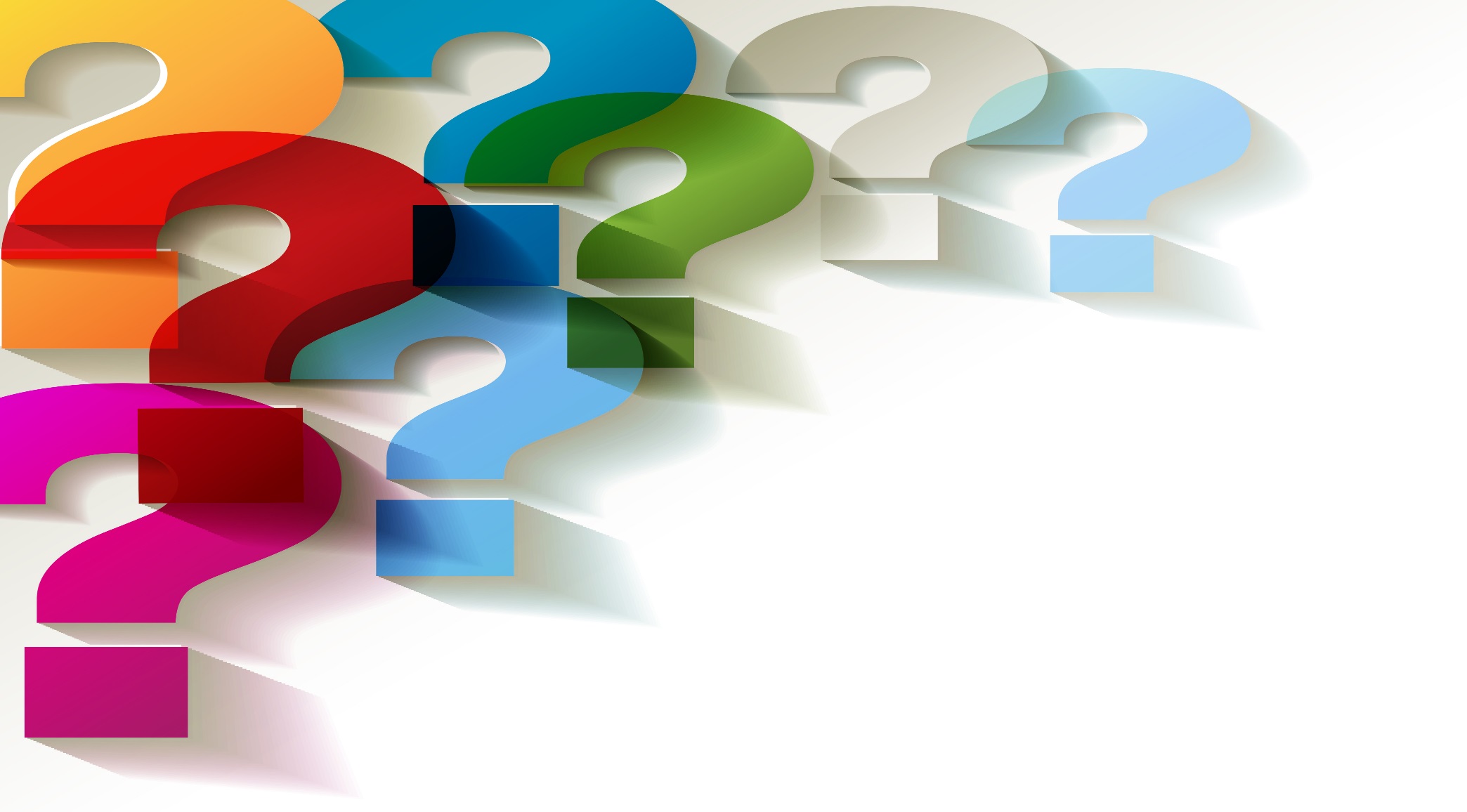 [Speaker Notes: Preguntas de los asistentes.]